Профком КНИТУ       
приглашает работников вуза              
    – членов профсоюза на балет

                  «Анюта» 
в Татарский академический государственный театр              оперы и балета им. М. Джалиля

11 марта 2020 г. в 18.00 

    





хореография Владимира Васильева
 (продолжительность 2 часа 20 минут)
 
                     

















)
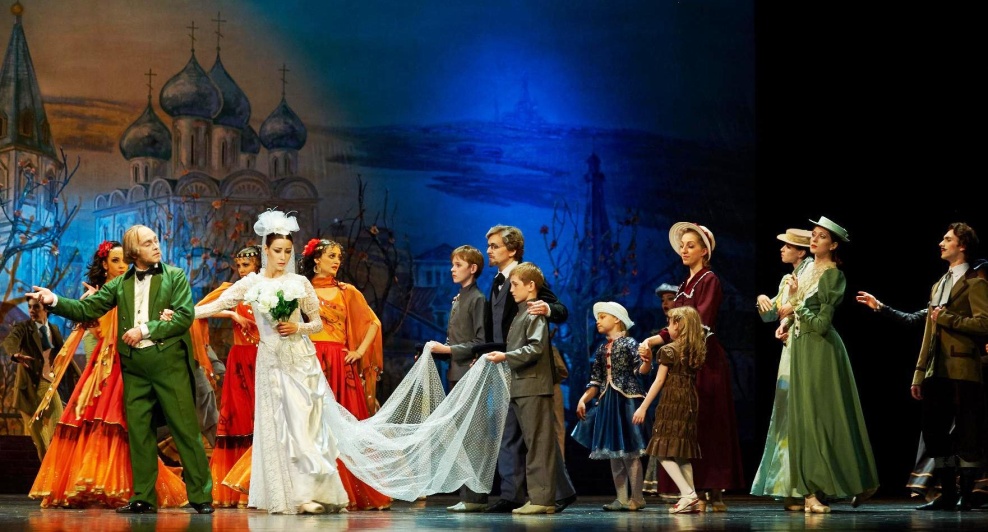 За билетами обращаться 
к председателям профбюро подразделений